Update Title, Name of Presenter, Date and Venue
Post-Digital Transformation
Getting the Information Ecosystem Ready for the AI revolution
Professor Neil Lawrence 
@lawrennd
Google Cloud Day
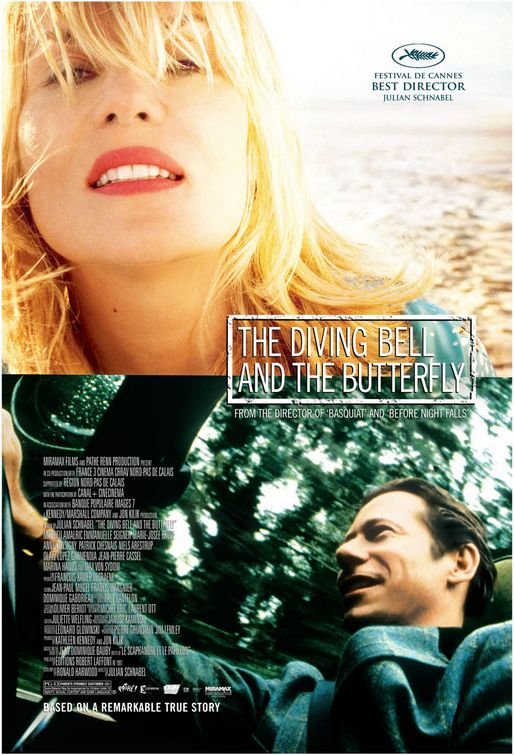 E S A R I N T U L
O M D P C F B V
H G J Q Z Y X K W
3
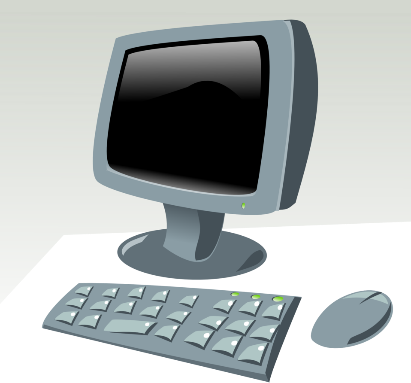 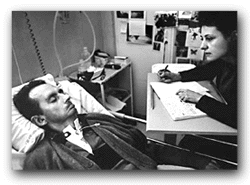 bits/minute
2000
6
billions
a billion
a billion
billions of
calculations/s
a thousand
5 trillion 
years
20
minutes
15 billion 
years
embodiment
4
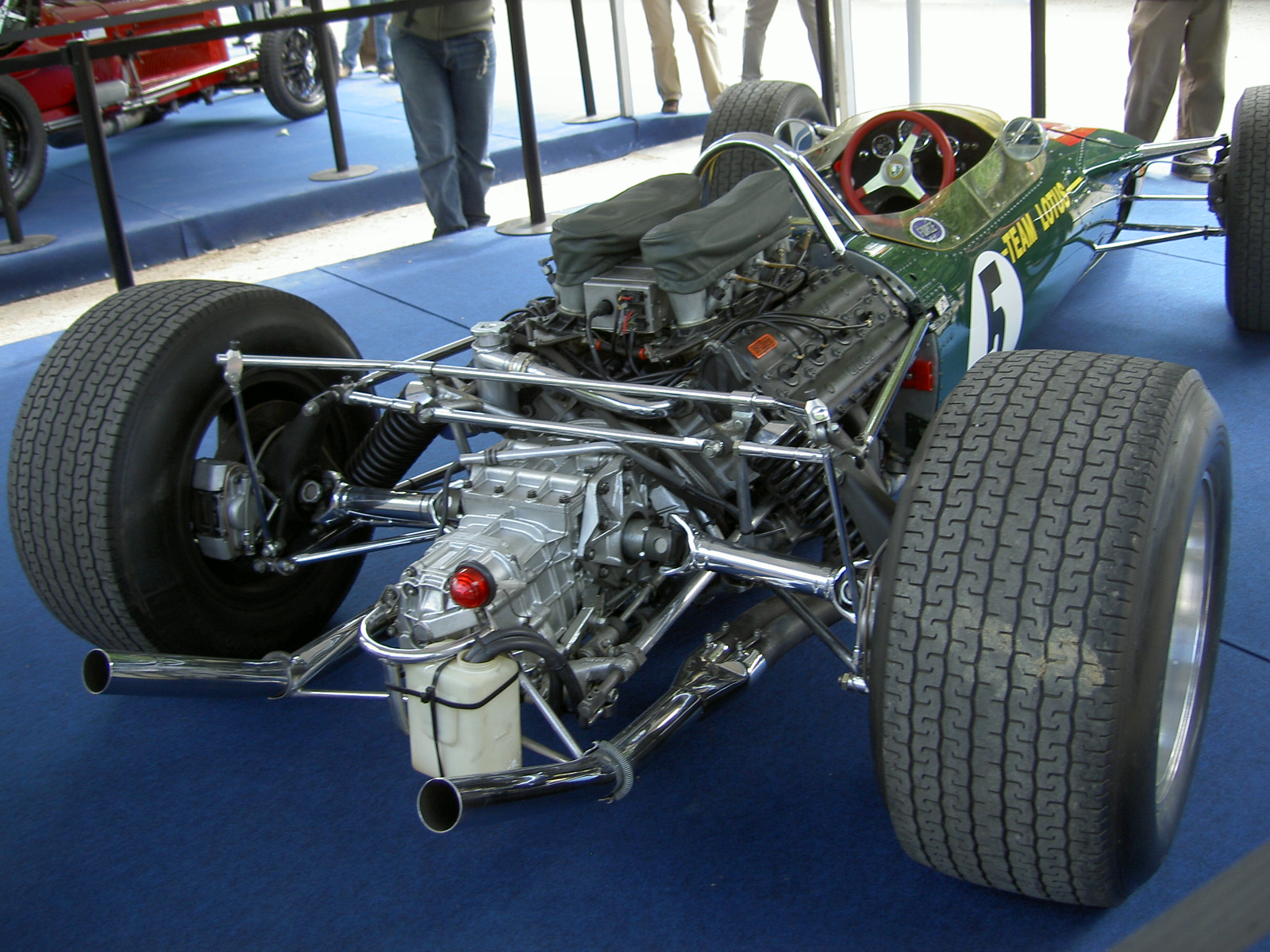 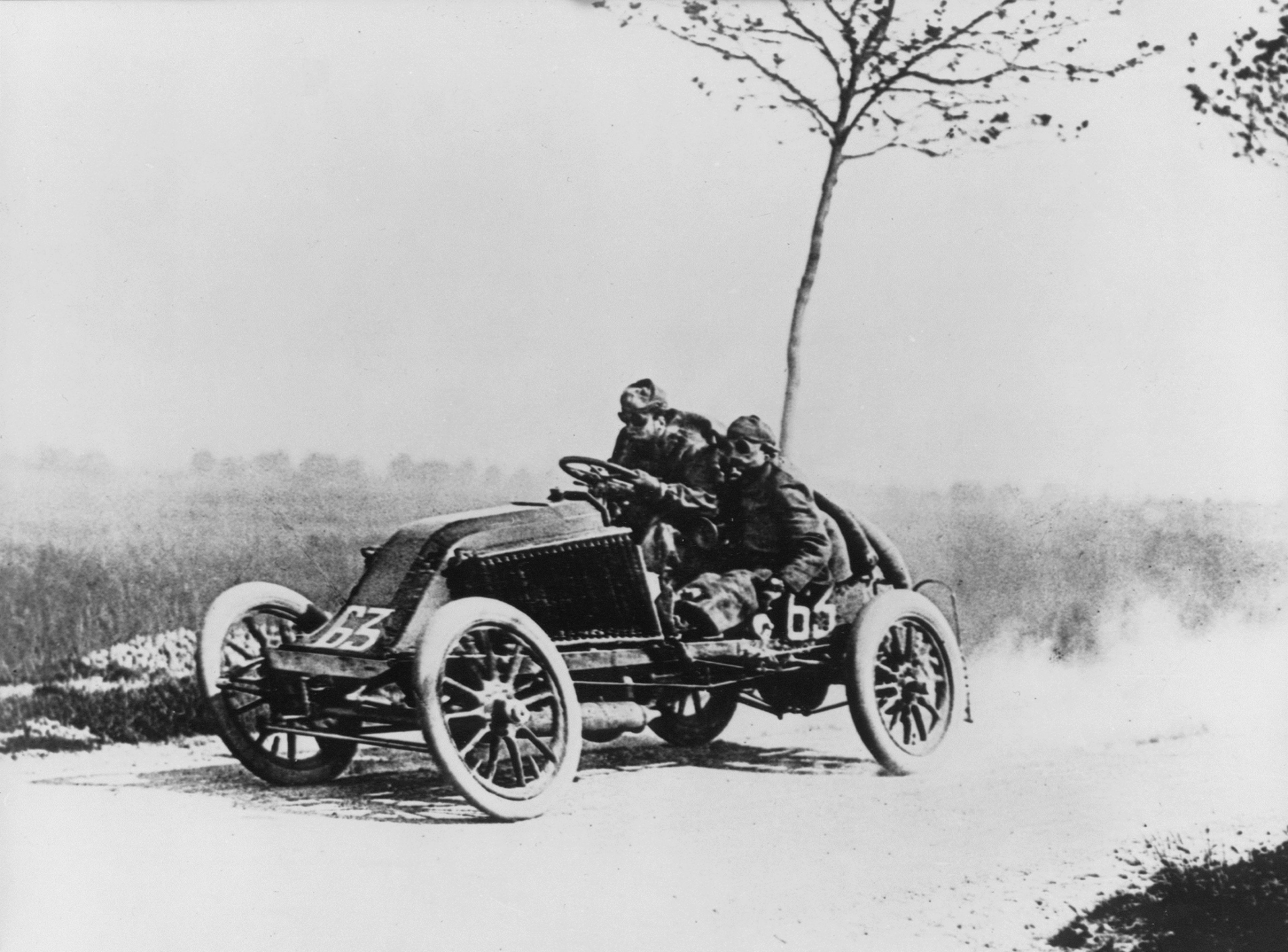 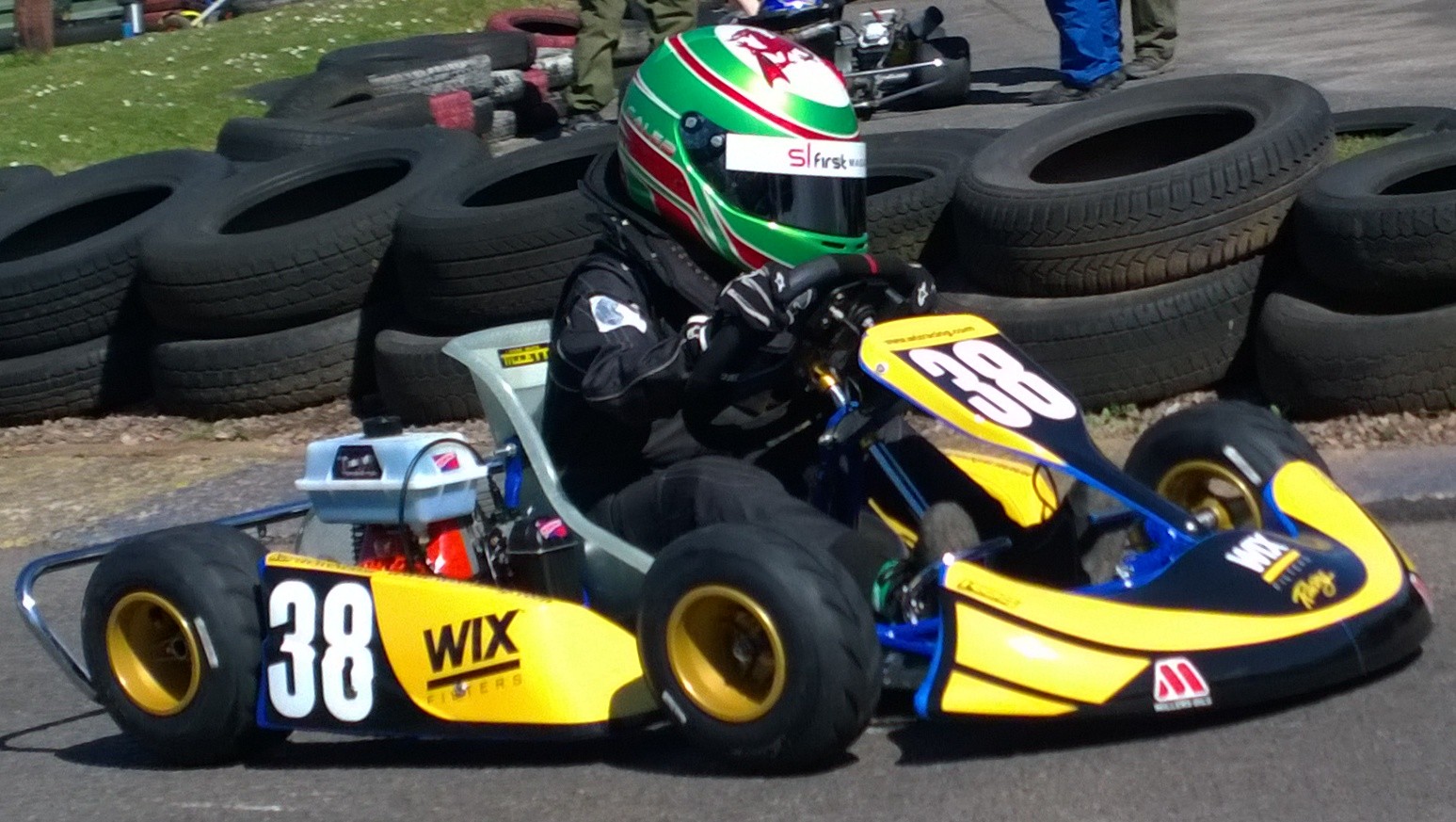 [Speaker Notes: Image sources: https://upload.wikimedia.org/wikipedia/commons/1/17/Lotus_49-2.JPG
https://upload.wikimedia.org/wikipedia/commons/f/fe/Marcel_Renault_1903.jpg
https://upload.wikimedia.org/wikipedia/en/b/b9/Caleb_McDuff_WIX_Silence_Racing_livery.jpg]
?
!#@%&?
#
!
&
!
£*?$&!
&
?
#
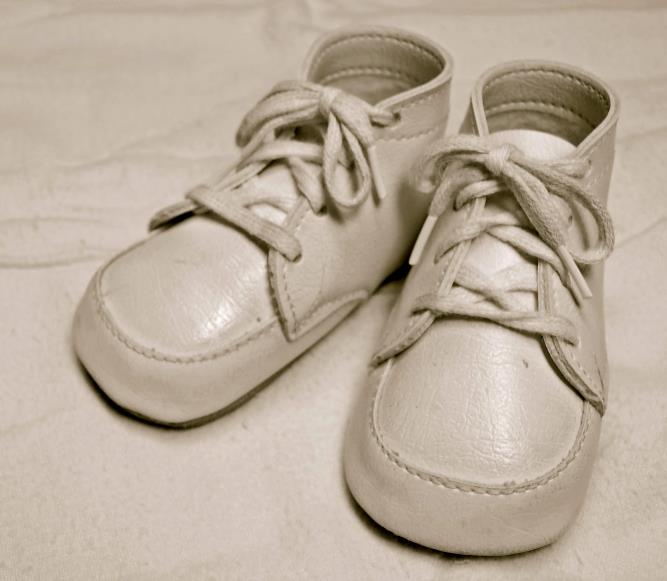 For Sale, Baby Shoes, Never Worn
[Speaker Notes: Slide image source: https://upload.wikimedia.org/wikipedia/commons/5/54/Classic_baby_shoes.jpg]
No
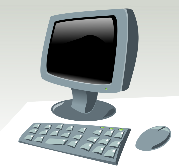 !#@%&?
!
No
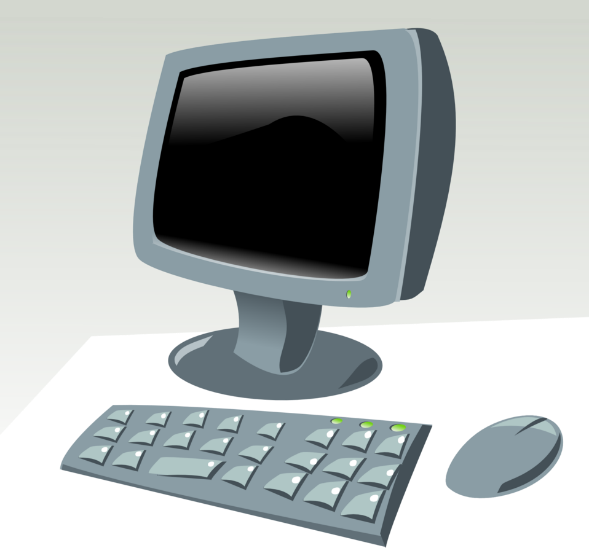 Evolved Relationship
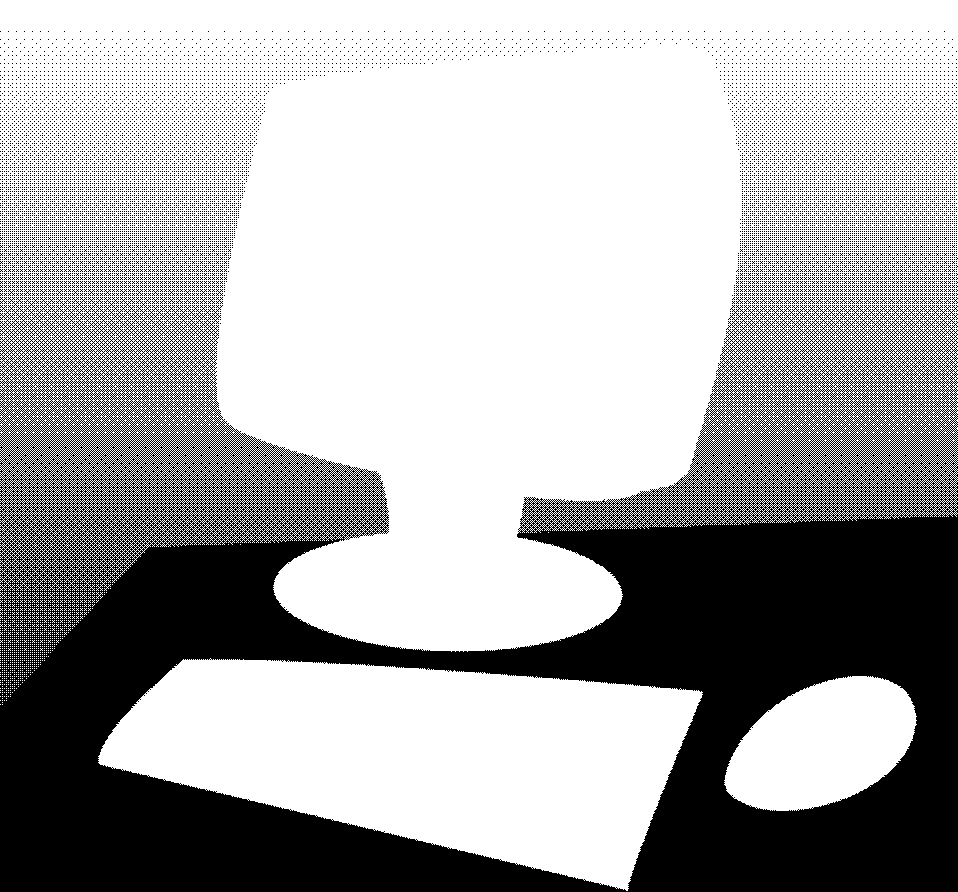 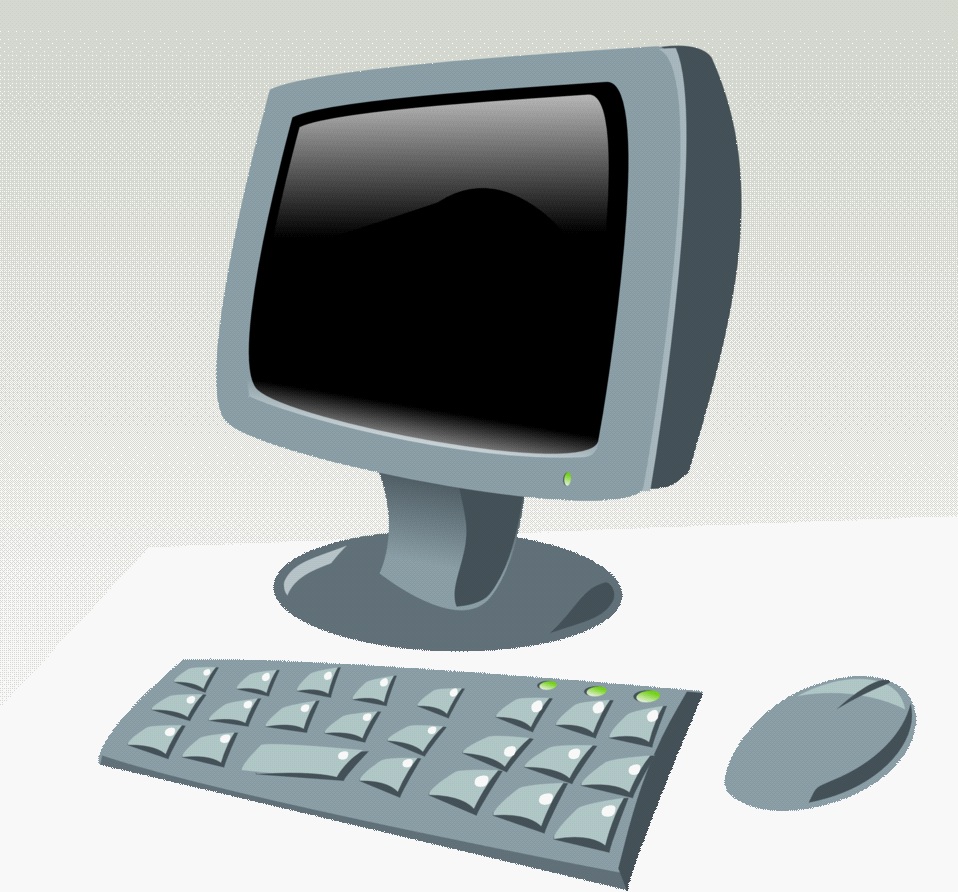 There are three types of lies: lies, damned lies and statistics
??
There are three types of lies: lies, damned lies and statistics
Benjamin Disraeli
There are three types of lies: lies, damned lies and statistics
Benjamin Disraeli 1804-1881
There are three types of lies: lies, damned lies and ‘big data’
Neil Lawrence 1972-?
Mathematical Statistics
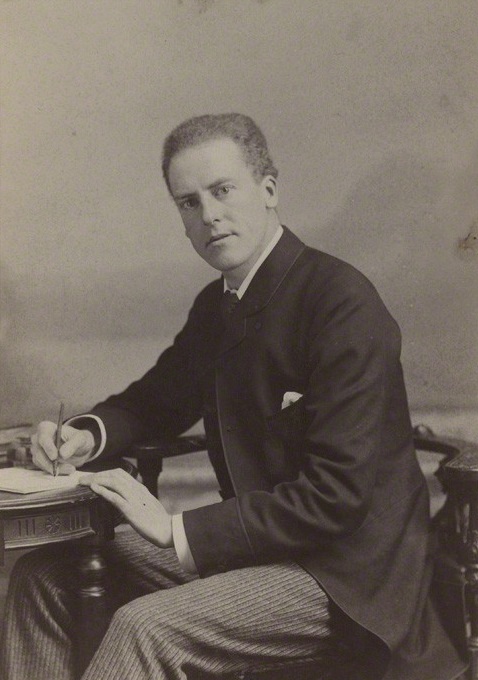 ‘Mathematical Data Science’
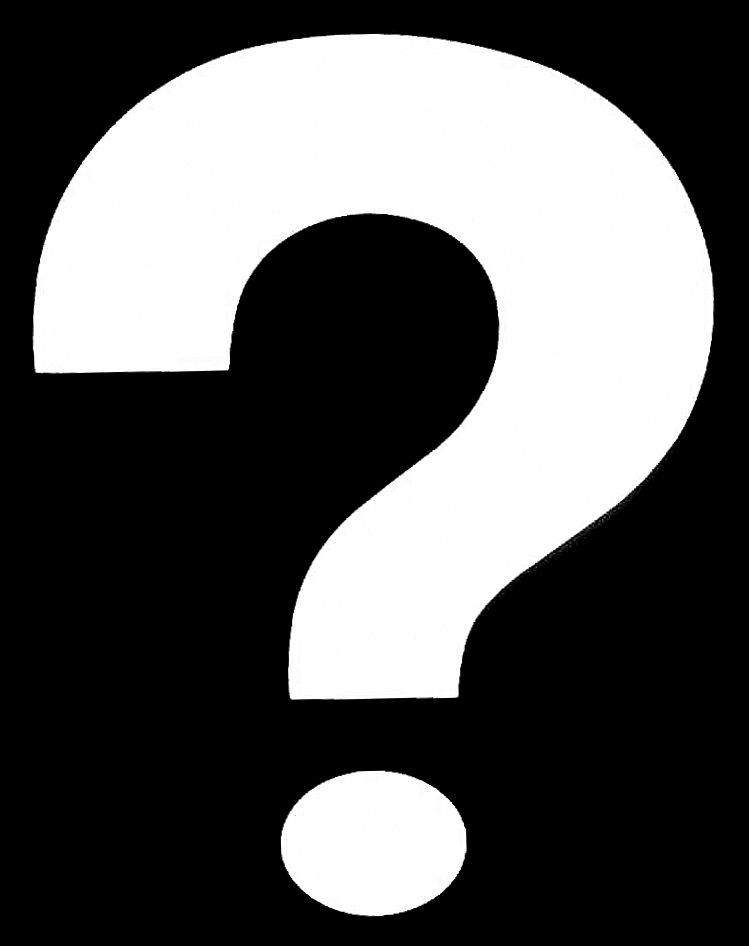 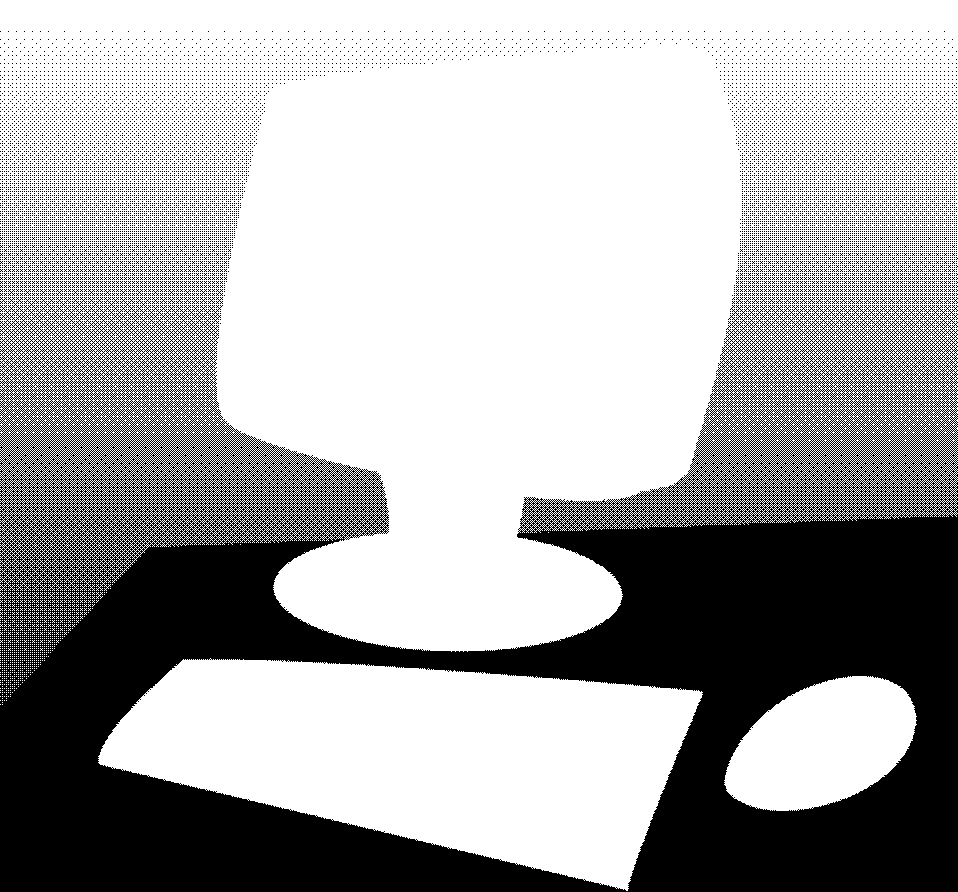 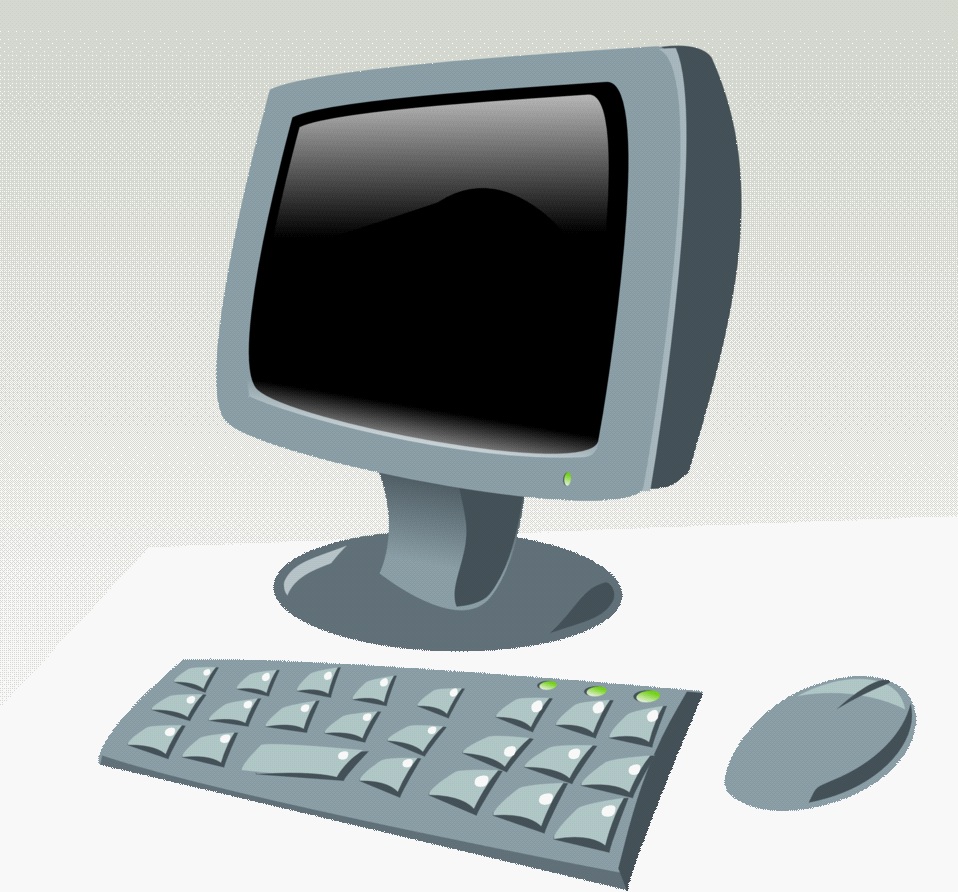 Machine Learning
compute
data
+ model
prediction
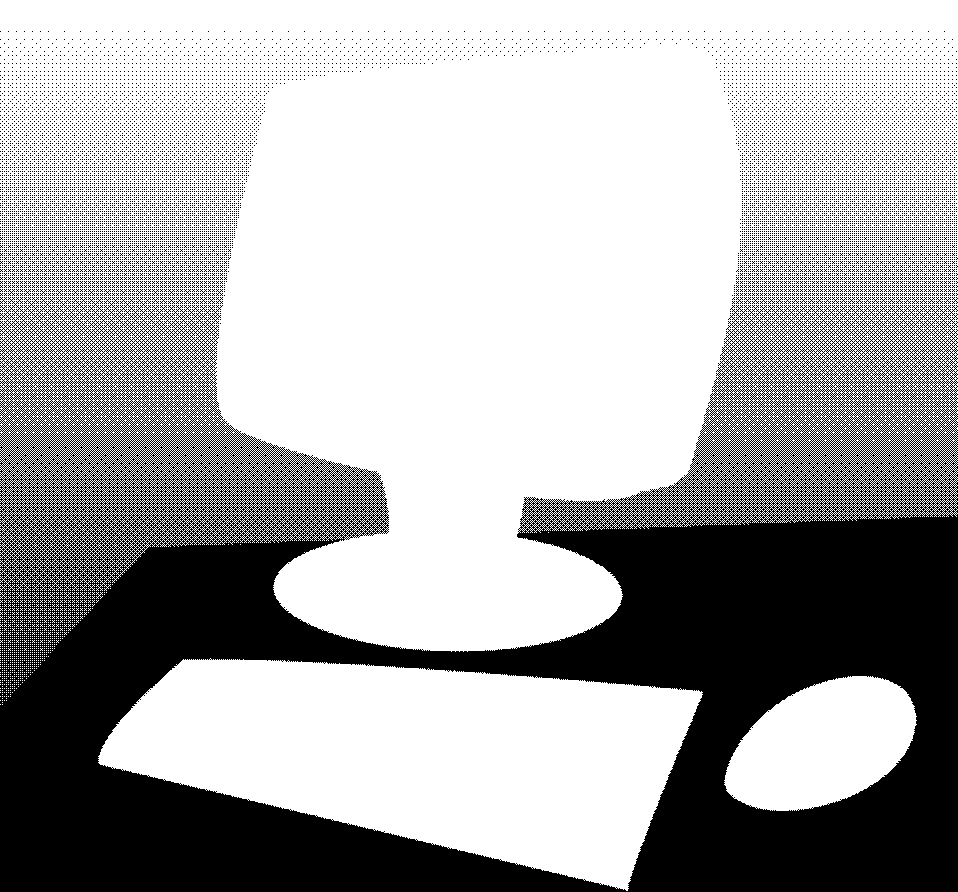 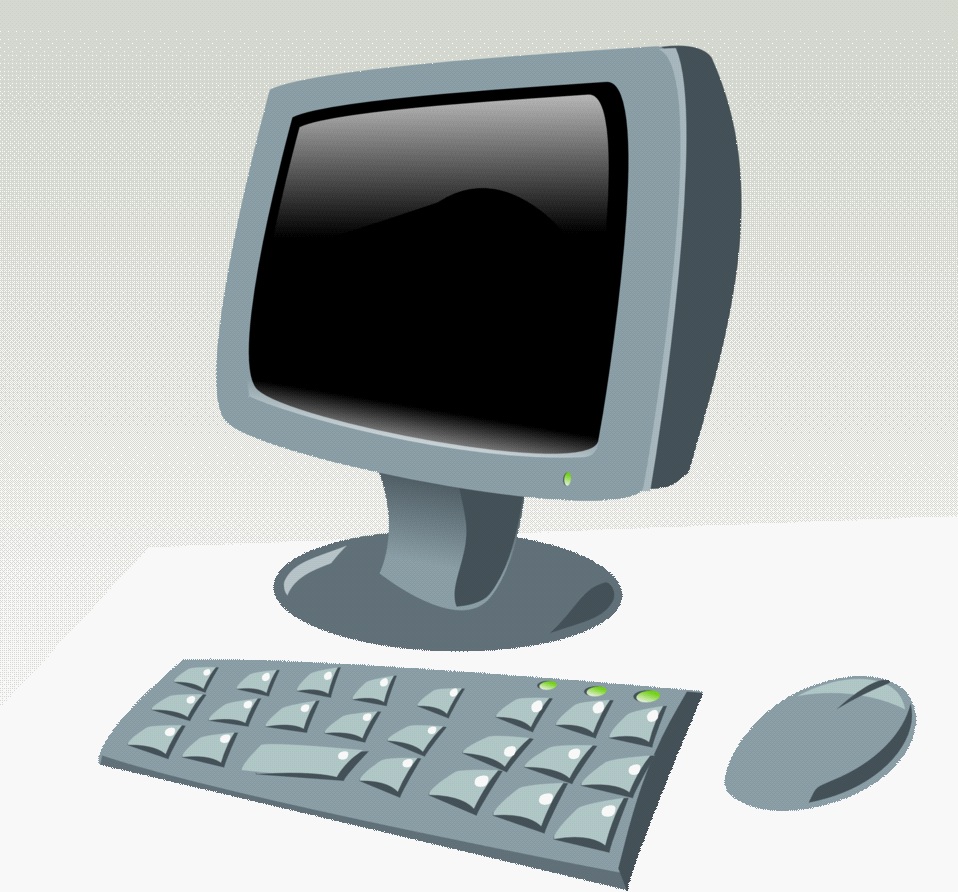 What is Machine Learning?
What is Machine Learning?
Post Digital Transformation
Artificial Intelligence and Data Science
AI aims to equip computers with human capabilities
Image understanding
Computer vision
Speech recognition
Natural language understanding
Machine translation
Supervised Learning for AI
Dominant approach today:
Generate large labelled data set from humans.
Use supervised learning to emulate that data.
E.g. ImageNet Russakovsky et al. (2015)
Significant advances due to deep learning
E.g. Alexa, Amazon Go
Data Science
Arises from happenstance data.
Differs from statistics in that the question comes after data collection.
Example: Supply Chain
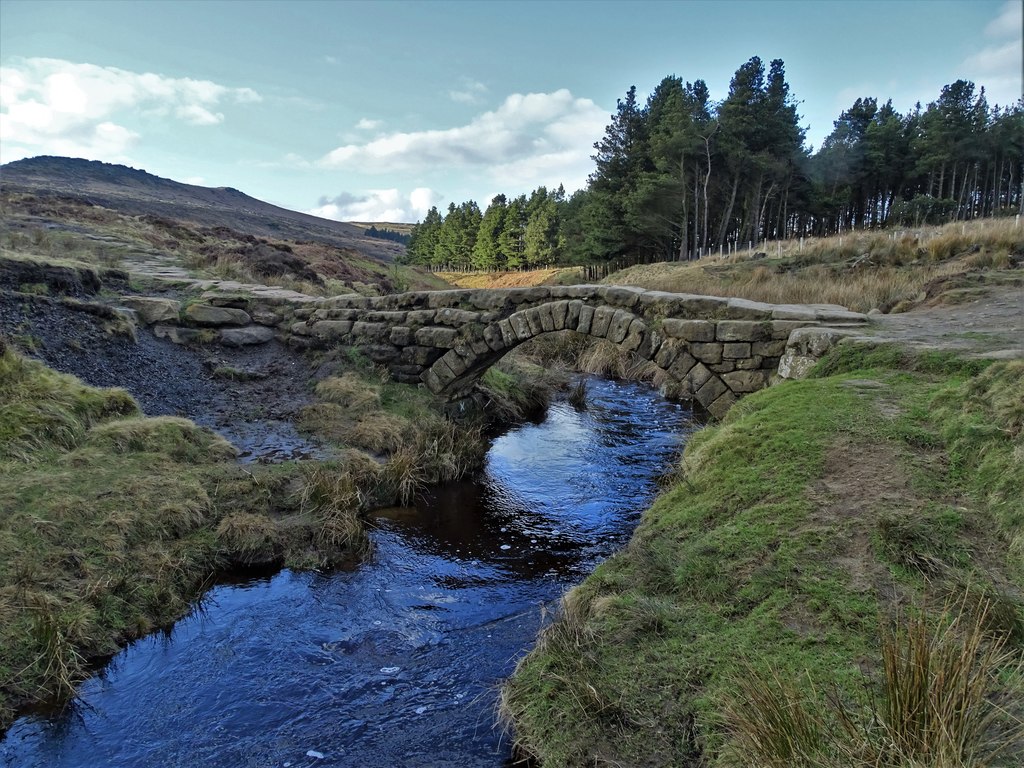 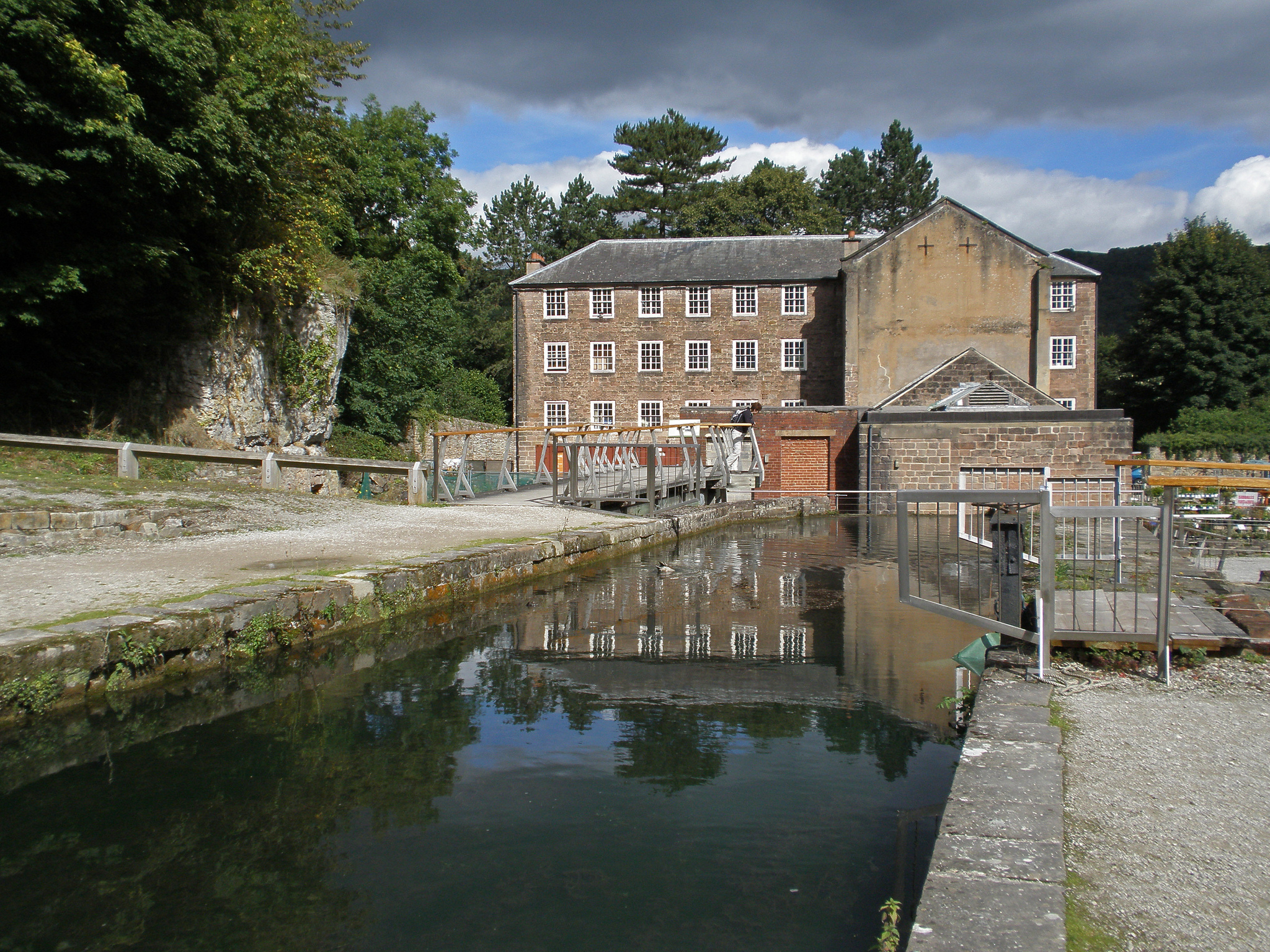 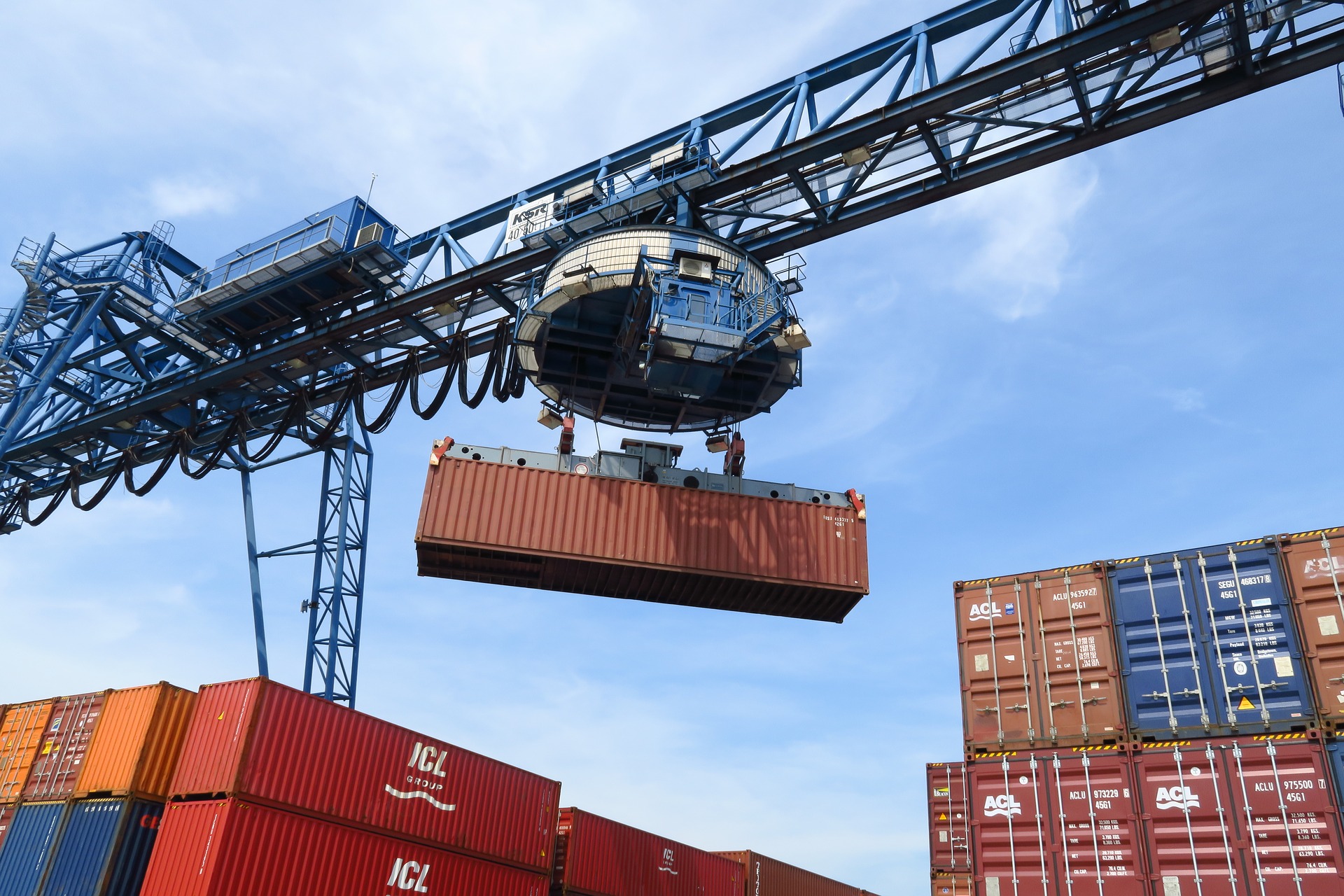 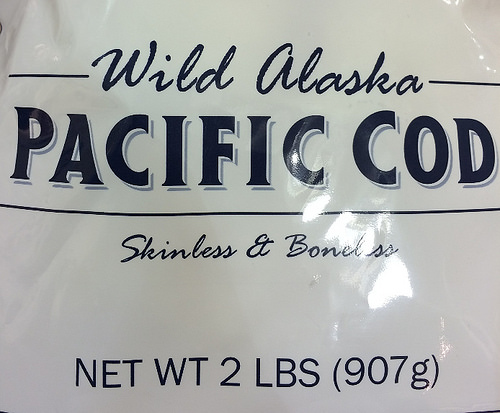 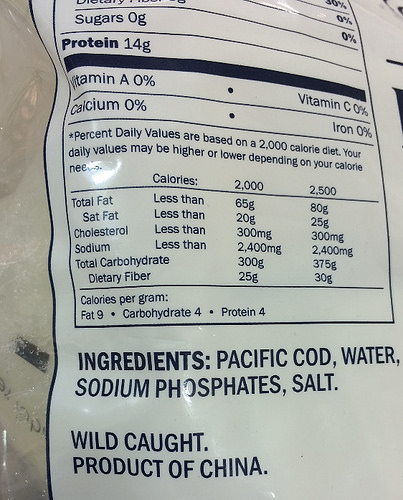 Machine Learning in Supply Chain
Supply chain: 
Large automated decision-making network

Major Challenge:
We have a mechanistic understanding of supply chain.
Machine learning is a data driven technology.

Need to Explain Decisions
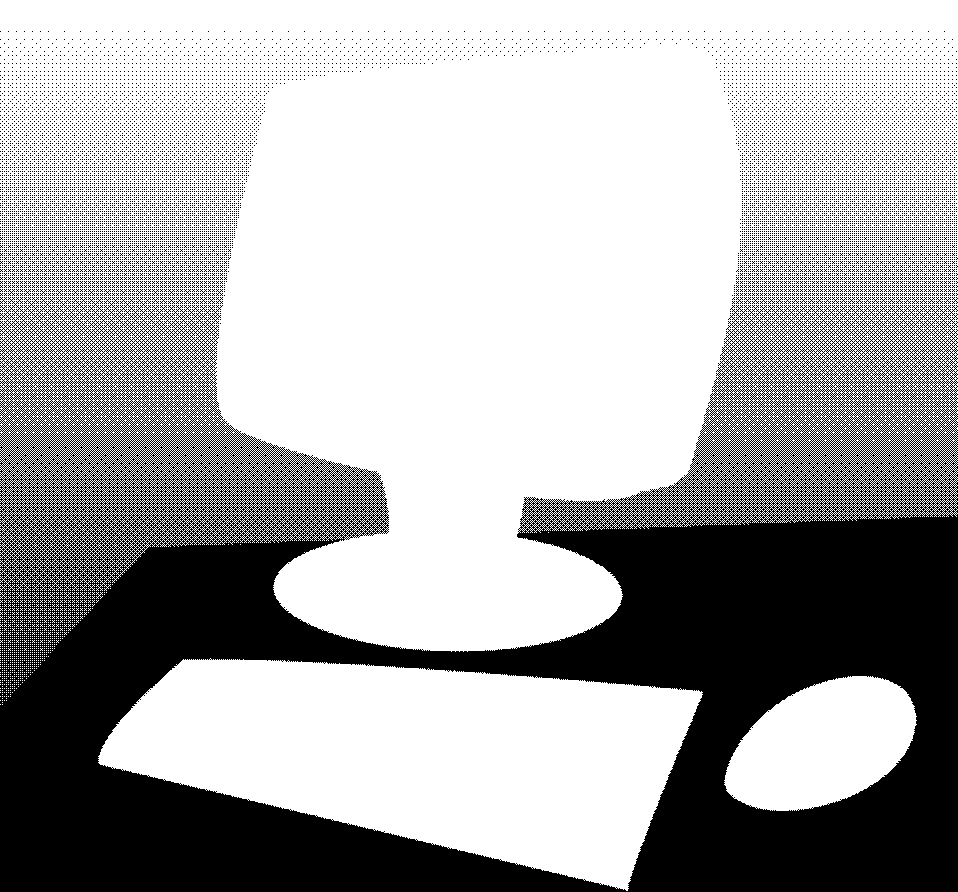 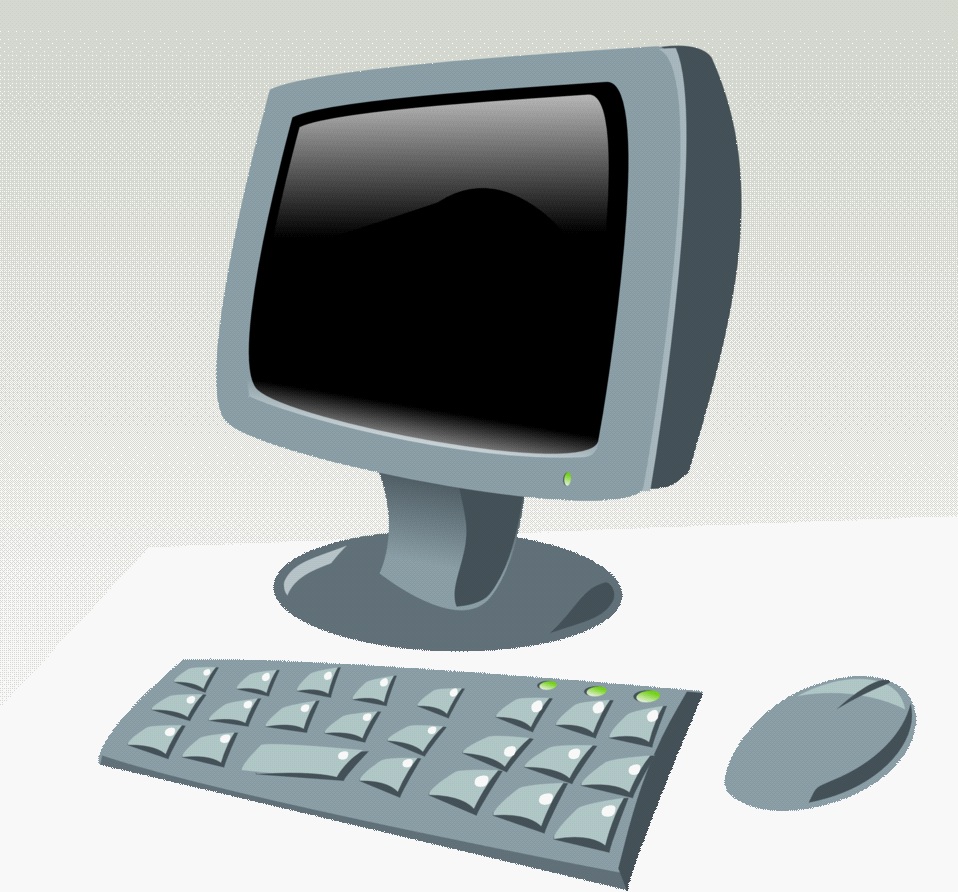 Challenges
Challenges
Data quality
Software systems
Corporate culture
32
Prog/Dept name  |  Title |  Name or Initials
Data Quality
You don’t have a data lake … it’s a data ocean
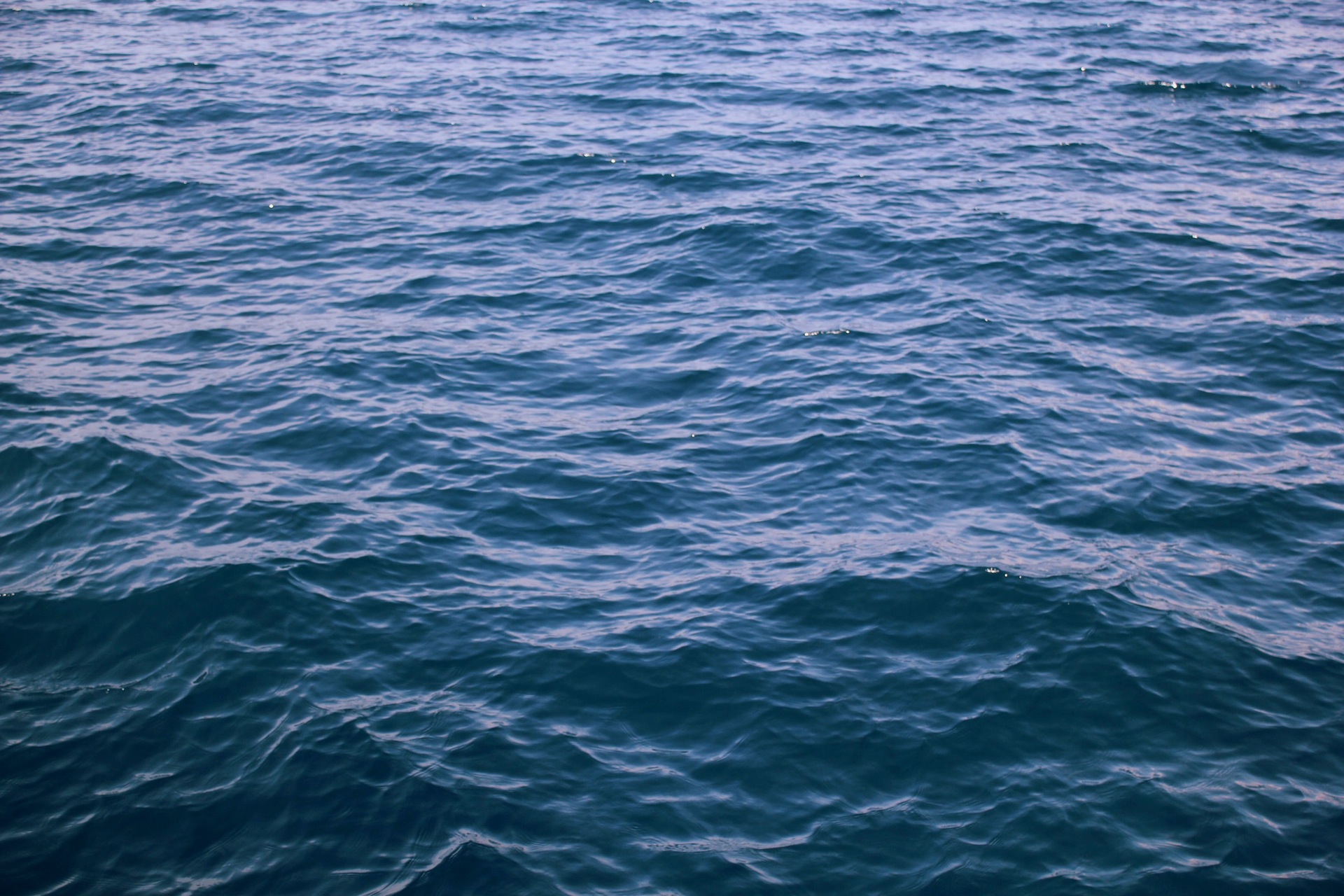 We require data-desalination before it can be consumed!
80/20 in Data Science
Anecdotally for a given challenge
80% of time is spent on data wrangling.
20% of time spent on modelling.
Many companies employ ML Engineers focussing on models not data.
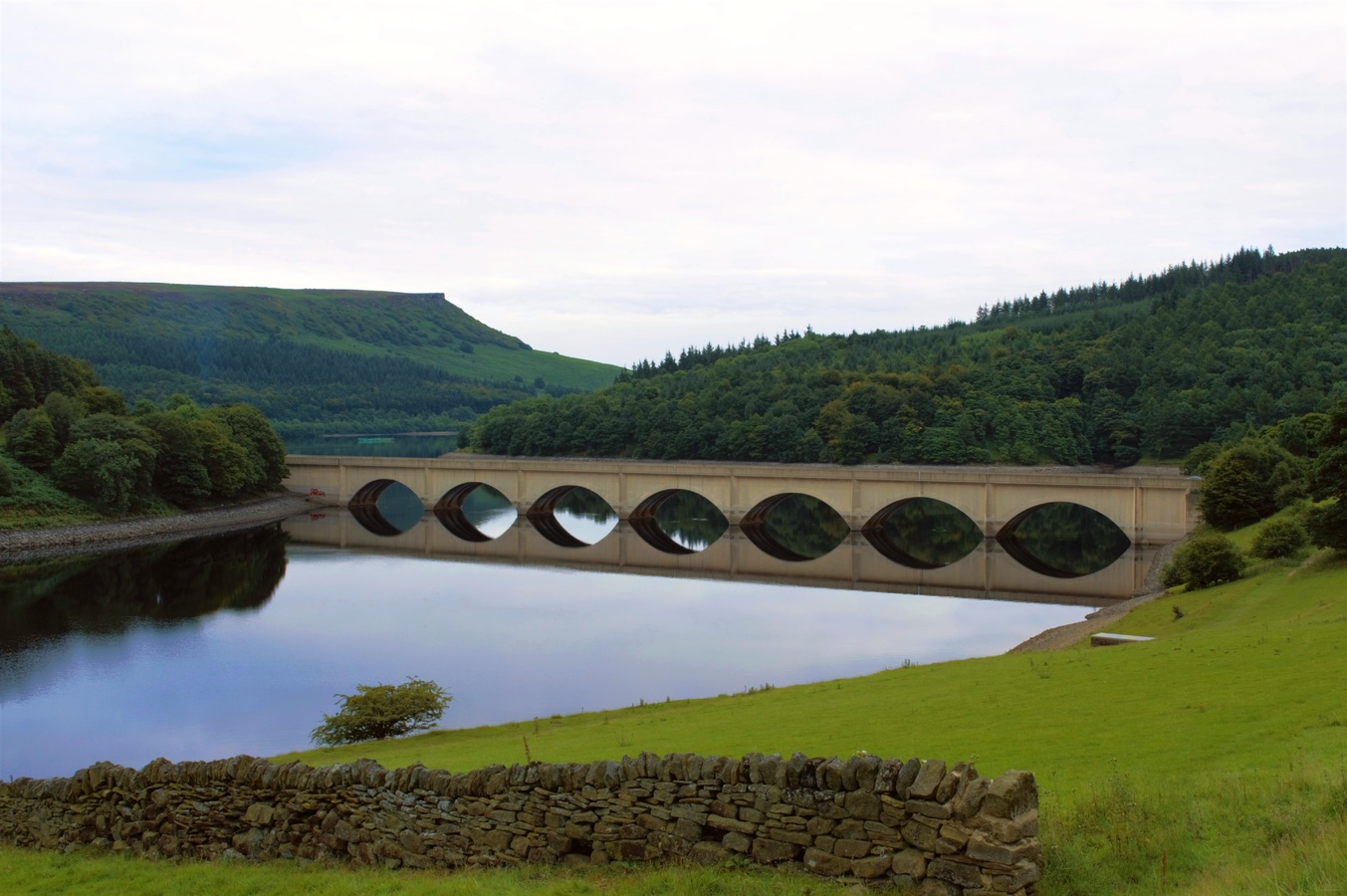 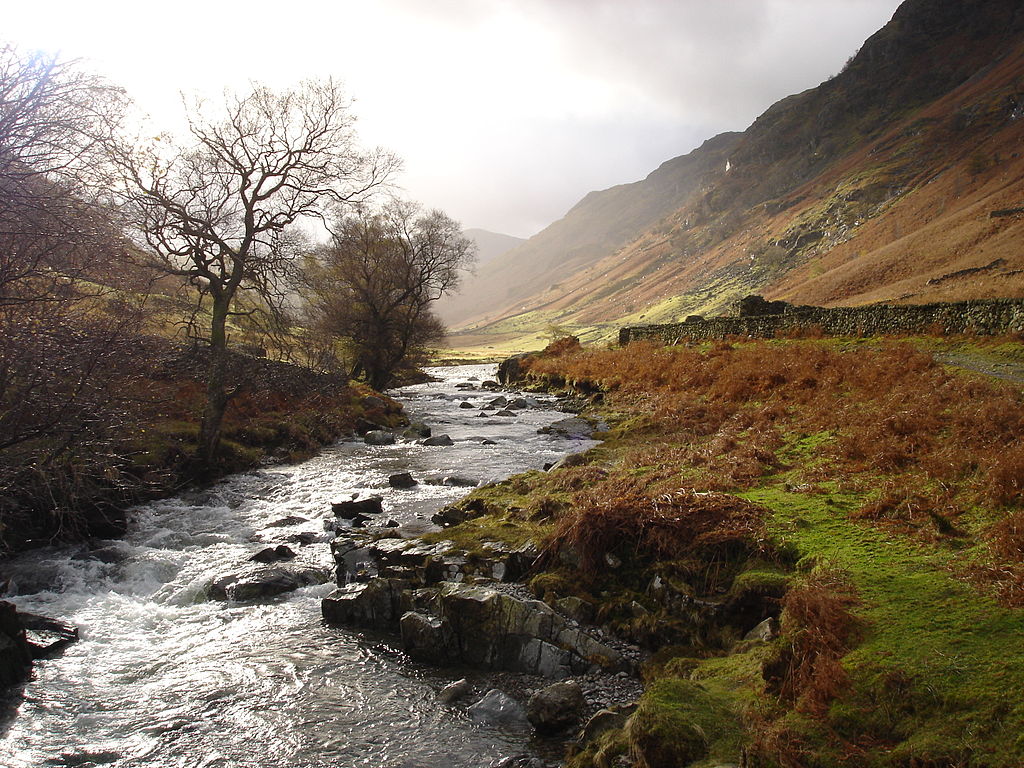 Value
How do we measure value in the data economy?
How do we encourage data workers: curation and management
Incentivization for sharing and production.
Quantifying the value in the contribution of each actor.
Credit Allocation
Direct work on data generates an enormous amount of ‘value’ in the data economy but this is unaccounted in the economy
Hard because data is difficult to ‘embody’
Value of shared data: Wellcome Trust 2010 Joint Statement
Data Readiness Levels
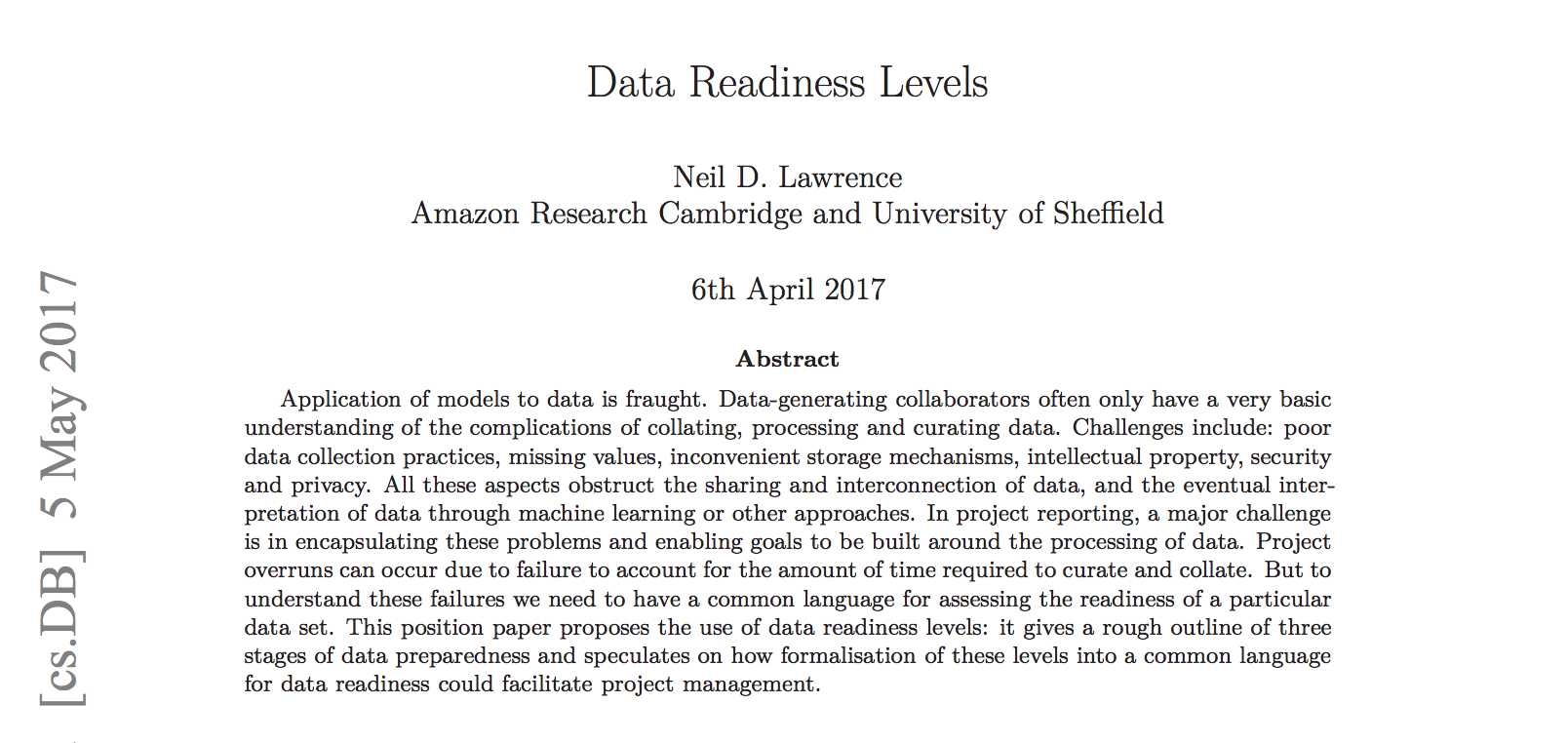 Data Readiness Levels (Lawrence, 2017)
Three Grades of Data Readiness
Grade C - accessibility
Transition: data becomes electronically available
Grade B - validity
Transition: pose a question to the data.
Grade A - usability
Accessibility: Grade C
hearsay data.
availability, is it being recorded?
privacy, legal or ethical issues
format: log-books, PDF …
limitations on access due to topology

At the end of Grade C data is ready to be electronically accessed
Validity: Grade B
faithfulness and representation.
visualizations.
exploratory data analysis
noise characterization.
Grade B Checks
Missing values.
Schema alignment, record linkage, data fusion
Examples:
Was a column or columns accidentally perturbed (e.g. through a sort operation that missed one or more columns)? 
Was a gene name accidentally converted to a date?
Grade B Transition
At the end of Grade B, ready to define a task, or question
Compare with classical statistics:
Classically: question is first data comes later.
Today: data is first question comes later.
Data First
In a data first company teams own their data quality issues at least as far as grade B1.
Corporate Culture
The Tribal Mentality
?
!#@%&?
&
!
£*?$&!
#
The Tribal Mentality
This can lead to confusion:
Different academic fields are:
Born in different eras
Driven by different motivations
Arrive at different solutions
Tribalism Can be Good
Allows for consensus on best practice.
Shared set of goals
Ease of commiunication
Rapid deployment of robust solutions
Professional Tribes
This is the nature of professions
lawyers
medics
doctors
engineers
accountants
Different Views
We’re no longer hunter gatherers …
Discomfort and Disconformation
Talking across field boundaries is critical.
It helps us disconfirm our beliefs.
It’s not comfortable, but it’s vital.
Five AI Myths
AI will be the first wave of automation that adapts to us.
Hearsay data has significant value.
The big tech companies have the landscape all ‘sewn up’
‘data scientists’ will come and solve all problems.
The normal rules of business don’t apply to AI.
Mythbusting
Area of good data:
Finance
Criteria for Success
Executive sponsorship (CEO).
Technical Expertise (Open minded expert).
Financial buy in (CFO).
Assimilated knowledge (CTO).
Normal Organisational Rules Apply
AI is not magical pixie dust
Standard organizational instincts apply
Disruption requires agile thinking.
Don’t be the Grand Old Duke of York
Be Special Forces
Thanks!
podcast: The Talking Machines
newspaper: Guardian Profile Page
Blog posts: 
What is Machine Learning?
System Zero
Lies, Damned Lies and Big Data
Data Readiness Levels
References
Russakovsky, O., Deng, J., Su, H., Krause, J., Satheesh, S., Ma, S., Huang, Z., Karpathy, A., Khosla, A., Bernstein, M., Berg, A.C., Fei-Fei, L., 2015. ImageNet Large Scale Visual Recognition Challenge. International Journal of Computer Vision (IJCV) 115, 211–252. https://doi.org/10.1007/s11263-015-0816-y